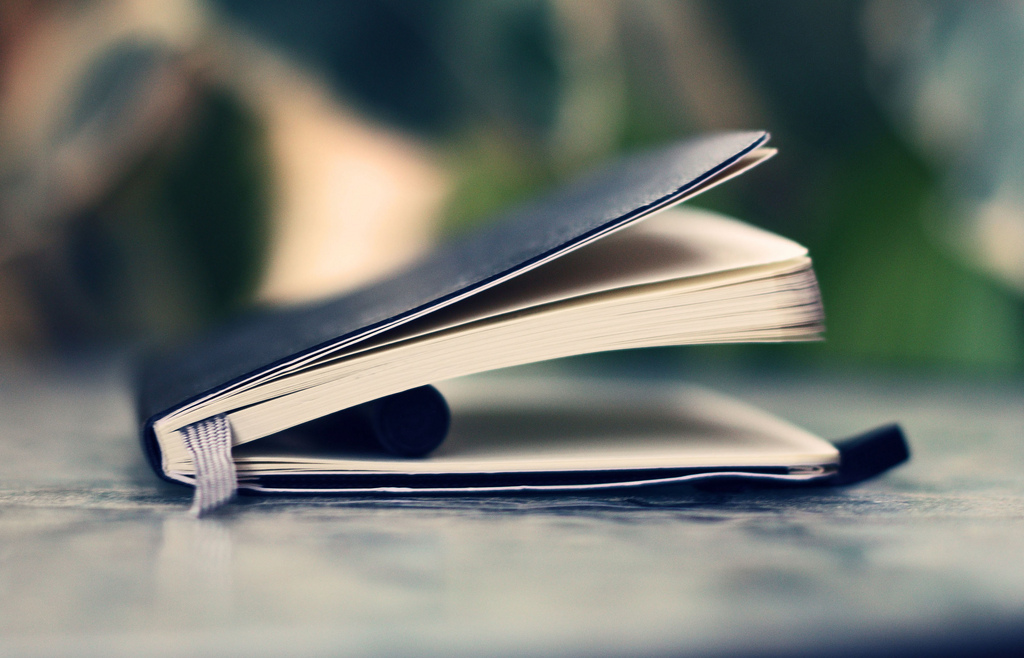 Kvalitativní výzkum
Metodologie v ISK, 11/11/2011
Kvalitativní výzkum
„Beletrie psaná pod přísahou“ (MacDonald, Švaříček a Šeďová 2007)
KV umožňuje pozorovat sociální fenomény a procesy v jejich přirozeném prostředí. Tento typ výzkumu tak umožňuje hluboké pochopení sociálního života, neboť umožňuje zjistit významy, které aktéři sociálního života těmto fenoménům a procesům připisují (Hancock, Beverley, 1998, Rabušic)
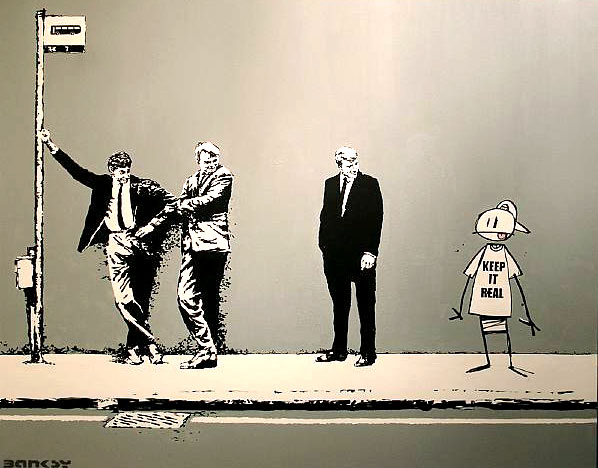 Jak? Proč?
Jakým způsobem? Jaký význam?
Kvalitativní výzkum v ISK
Před rokem 1980 téměř chybí (do roku 1985 pouze 1,65 % výzkumů) – zaměření výzkumů spíše na organizační, než individuální úroveň (Järvelin & Vakkari, 1993)

ISK si vypůjčuje teoretické rámce a metody z jiných disciplín (sociologie, antropologie, pedagogika, komunikační studia) (Afzal, 2006)
Kvalitativní výzkum v ISK
Menší zájem o kvalitativní výzkum lze vysvětlovat i samotnou povahou oboru
Kvalitativní metody mohou vést k lepšímu pochopení
Naturalistický přístup
Westbrook (1994)
Holistický přístup, ale v ISK opomíjený
Příklady: Mellon (1986), Chatman, Kulthau
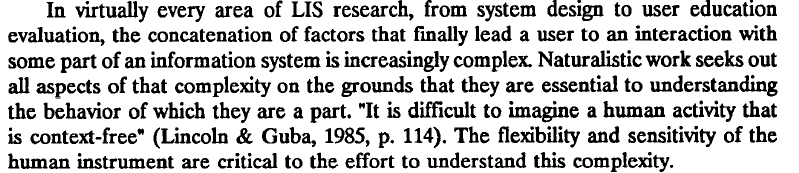 Model kvanti výzkumu
Model kvali výzkumu
Předpoklady
Vzorkování
Porovnávání
Porovnávání
Vzorkování
Teorie
Porovnávání
Vzorkování
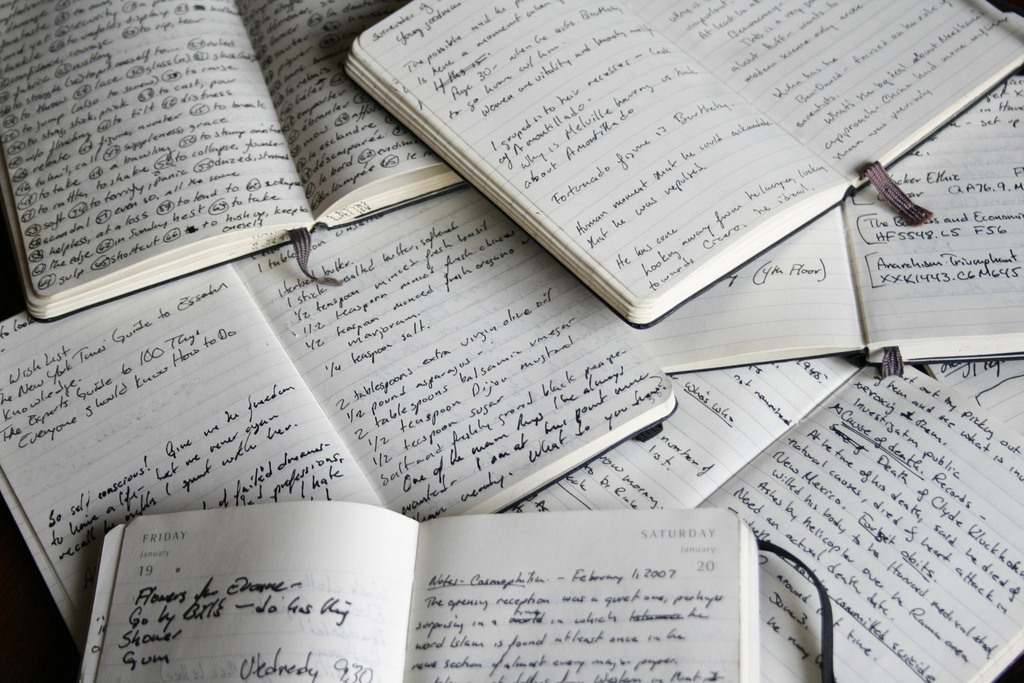 Příprava kvalitativního výzkumu
Projekt výzkumu – zadání:
http://kisk.phil.muni.cz/wiki/Kisk:Metodologie_pro_informa%C4%8Dn%C3%AD_studia_a_knihovnictv%C3%AD/projekt-vyzkumu#Projekt_v_p.C5.99.C3.ADpad.C4.9B_kvalitativn.C3.ADho_v.C3.BDzkumu
Zásady kvalitativního výzkumu
Výzkumník obvykle sbírá data v přirozeném prostředí – sám se stává výzkumným nástrojem – intenzivní a dlouhodobý kontakt
Zaměření na aktivitu/proces, nikoliv na výsledky 
Sesbíraná data jsou obvykle textová, nikoliv numerická
Zásady kvalitativního výzkumu
Otevřenost k novým cestám zkoumání
Usilování o co nejplastičtější obraz problému
Snaha o pochopení (ne jen popis)
Nestandardizované/nestandardizovatelné postupy
Etika
Subjektivita vs. kritická reflexe (otázka objektivity)
Výzkumné designy (kvali)
Fenomenologický výzkum
Etnografický výzkum
Zakotvená teorie
Biografický design
(…)
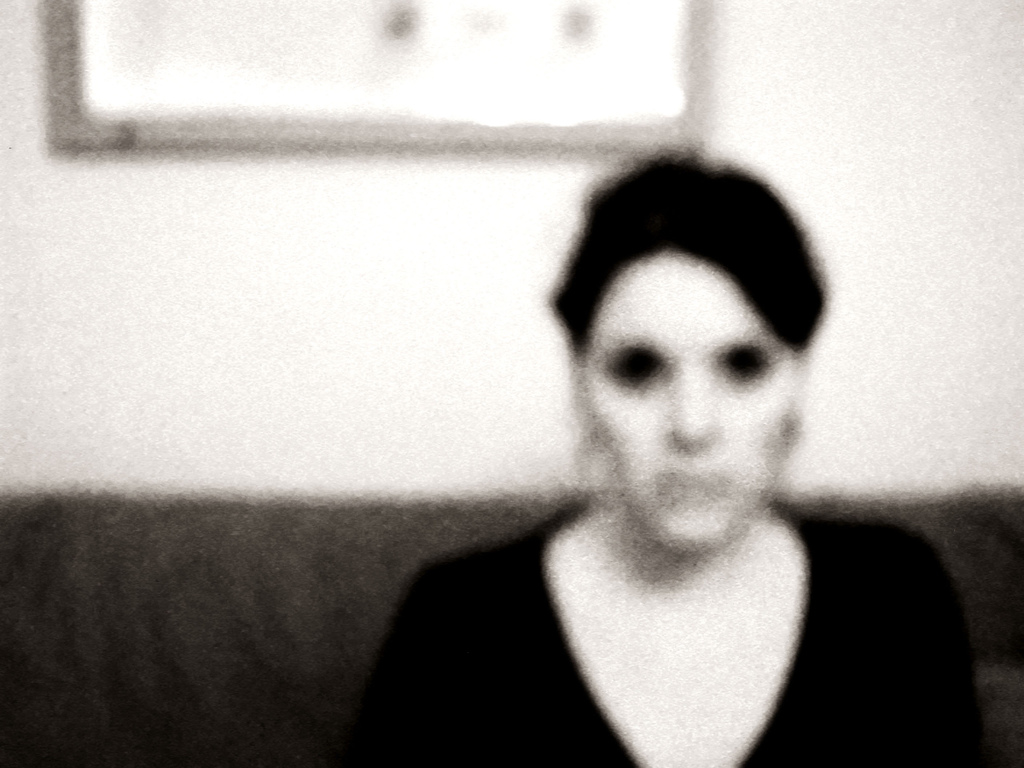 Constance Mellon:
Library Anxiety
(příklady výzkumných 
designů)
Příklad I: kvantitativní přístup
Otázky: co? Kdy? Jak často? Kde?

Výsledky: 
Jaké typy úzkosti?
Jaká frekvence?
Jaké jsou nejčastější příčiny?

Ale co to znamená pro samotné student(k)y?
Příklad II: Fenomenologický
Fenomenologie = studium fenoménů (událostí, zkušeností, konceptů, situací)
Snaha porozumět povaze strachu pociťovaného studenty
Co strach způsobuje? Jaký má dopad na život/studium? Jaký význam mu příkládají informanti?
Malá skupina (5-8 lidí), ale hloubkové zkoumání
Příklad III: etnografický
Etnografie – základ v antropologii
Soustředění na detailní, přesný popis (spíše než vysvětlení) – realitu je potřeba pozorovat a popsat „taková, jaká je“ (naturalistická tradice)
Extenzivní výzkum v terénu, zúčastněné pozorování, život v komunitě
Etnografický výzkum
Analýza – z perspektivy zkoumané populace (včetně jazyka)
Spolupráce s „informátory“ – zvyšování validity před prezentací závěrů
 je potřeba větší skupina (15-20), výzkum probíhá v přirozeném prostředí, interakce s dalšími skupinami (referenční knihovníci)
Příklad IV: zakotvená teorie
Zakotvená teorie = propojení pozitivistické a interakcionistické tradice 
Glaser, Strauss, 1967
Strauss, Corbin, 1990
Pokus o vytvoření nové teorie na základě sběru dat o studovaném fenoménu – ale vysvětluje výzkumník, nikoliv aktér
Příklad IV: zakotvená teorie
3 hlavní zásady:
(Objektivní) odstup od problému (vstup do terénu bez prekoncepcí) – zeptej se: Co se tam dějě? Je má domněnka o tom, co se děje, ve shodě s daty?
Skeptický duch: Vysvětlení pocházejí z literatury či zkušeností. Chápej všechna vysvětlení jako prozatimní. Neustále je konfrontuj s daty.
Drž se výzkumných procedur
Příklad IV: zakotvená teorie
Teorie je vyvíjena přímo z existujících dat
Theoretical sampling – současně probíhá sběr dat, analýza, výběr vzorku, až dojde k teoretické saturaci
Metoda konstantního srovnávání – metodologie není vytvořena předem, ale během výzkumu
Příklad IV: zakotvená teorie
Příklad IV: zakotvená teorie
Popis sociálních a psychologických procesů, kterými respondenti procházejí v knihovně
Opět větší skupina (15-20 lidí) složená nejen ze studentů, ale širší palety respondentů


Striktně daná pravidla kódování a zpracování výzkumu (datové úryvky – kódy – kategorie)
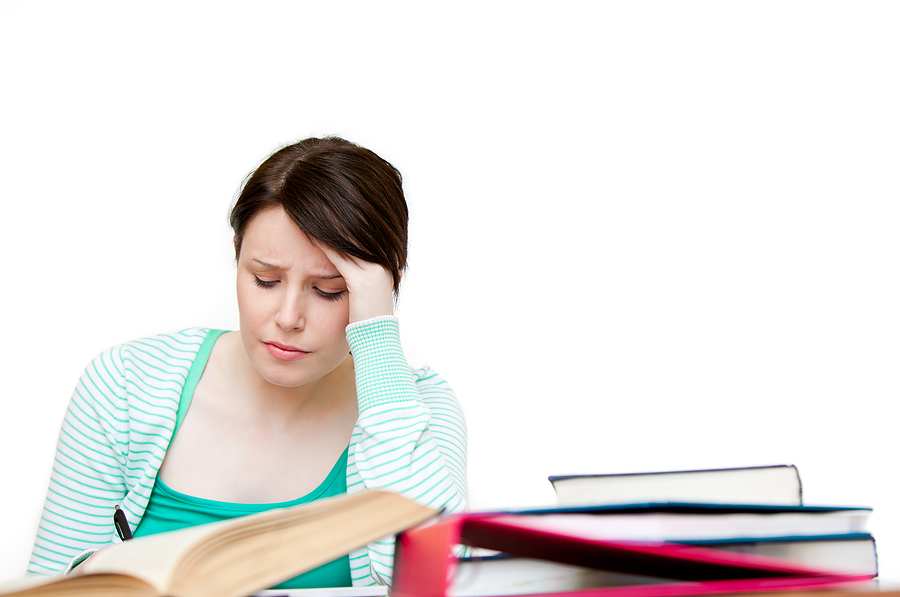 Výběr vzorku
Sběr dat
Techniky výběru vzorku
Kvalifikovaný zaměřený výběr
Znalost kontextu x diskutabilní reprezentativita
Snowball technika
Specifické ne-známé soubory
Reprezentativita pole
Cenzovní výběry
Malé komunity
Dobrovolné výběry
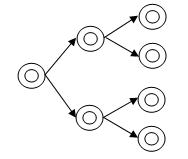 Rozhovory
Nestandardizované, polostandardizované, standardizované
Typy rozhovorů:
Neformální (komunikace, vztah s respondentem, otázka etiky, složitá analýza)
Narativní (volné vyprávění respondenta, výzkumník spíše stimuluje)
Fenomenologický (historie života, zkušenosti a reflexe zkušeností)
Rozhovory
Úvod rozhovoru: objasnění účelu, etika, anonymita, neexistují dobré a špatné odpovědi
Pořadí otázek: 
nejprve současnost, minulost
bezproblémové, popisné otázky na úvod
poté složitější otázky vyžadující interpretaci
demografické otázky na konci, nenápadně v průběhu
Rozhovory
Pozor na neverbální komunikaci
Pozor na sociálně vhodné odpovědi
Nahrávání rozhovoru
Psané poznámky
Rovnocenná komunikace
Transkripce, vyhodnocování
Doslovná transkripce
Redukce:
Vypouštění podobných výpovědí
Kódování
Třídění, klasifikace

Software: Atlas.ti, Trancriber, Transana, AnSWR, Etnograph, …
Pozorování
Skryté zúčastněné pozorování
Přirozené prostředí
Účastníci nevědí o pozorování
Pozor na etiku
Otevřené zúčastněné pozorování
Přirozené prostředí
Účastníci vědí, že jsou pozorováni
Nezúčastněné pozorování
Pozorování
Focus Group
Obvykle 7-10 lidí
Skupinová dynamika, interakce
Vysoké nároky na moderátora
Prakticky nemožnost generalizace
Využitelné i pro plánování dalších metod
Focus group (skupinová dynamika)
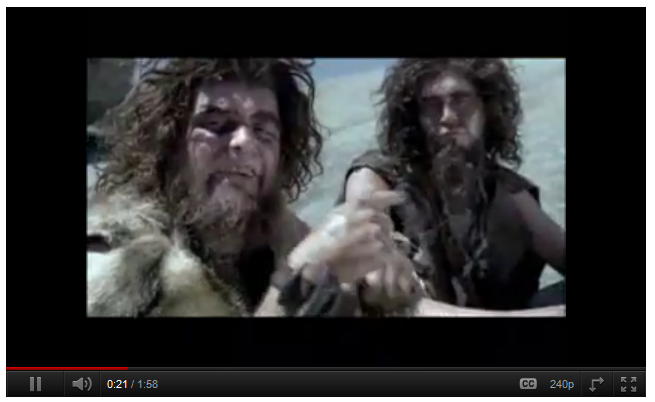 http://www.youtube.com/watch?v=L_iuAkJHqOk&feature=related
Případová studie
N=1
Případ: osoba, instituce, skupina, rodina, knihovna…
Komplexní popis a interpretace
Zdroje dat:
Autobiografie, deníky, životopis, korespondence, rozhovory, dokumentace, pozorování…
Obsahová analýza
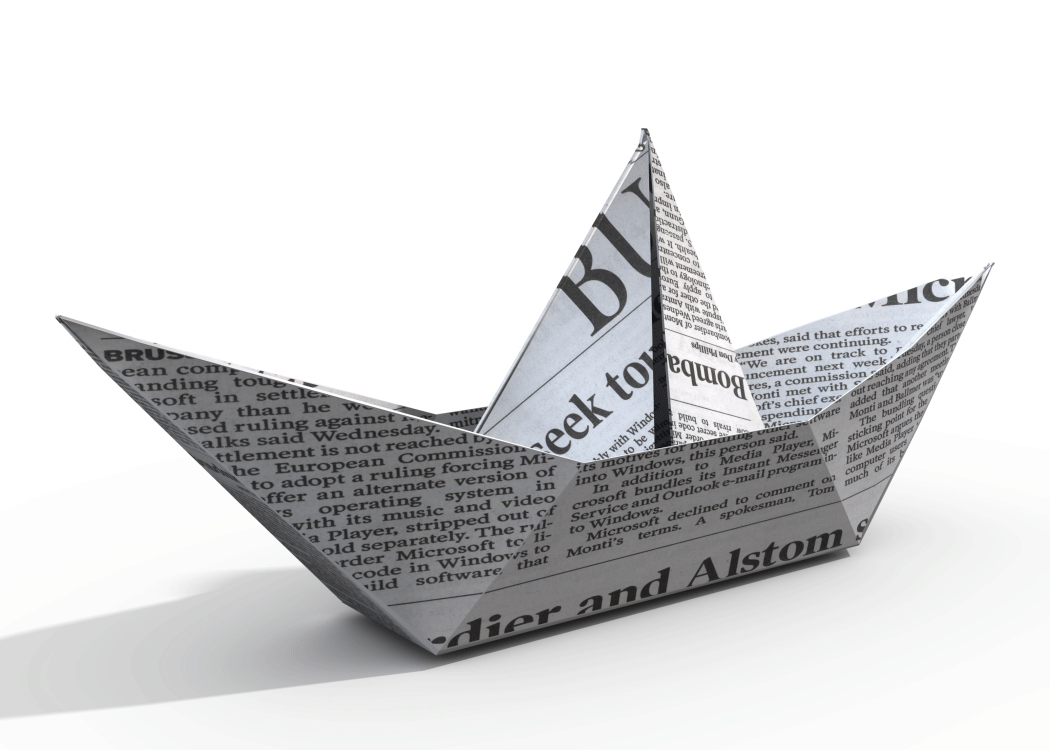 Kvalitativní
Narativní, diskurzivní,sémiotická (…)
Kvantitativní
Vysoká míra ověřitelnosti, strukturovanosti
Sleduje výskyty jednotek (slov, slovních spojení atd.)
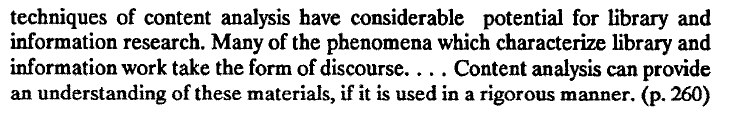 Kvalita v kvalitativním výzkumu
Kvalita v kvalitativním výzkumu
Triangulace (kombinace s dalšími výzkumnými metodami, ideálně kvanti)
Interní validita (důvěryhodnost, autenticita)
Odpovídají pozorování badatele teoriím, které vyvinul?
Peer debriefing / peer auditing (kontrola kvality od kolegů-vědců)
Ověřování (u informantů)
Koherence, zápisky, field notes
Přenositelnost
Techniky k zajištění přenositelnosti
Reflexe subjektivity (jaké postoje máme k problematice? Jak jsme dospěli k závěrům?
Dodatečná validizace
Popis limitů výzkumu
Pozice výzkumníka (standpoint theory)
Spolehlivost
Techniky k zajištění spolehlivosti
Konzistence otázek (jak klademe otázku různým informantům? Jak jí rozumí?)
Přepis nahrávek, field notes
Konzistence při kódování
Dvojité kódování
Etika
Zachování důvěrnosti a anonymity
Poučený souhlas
Zpřístupnění práce účastníkům výzkumu
Etické kauzy
Humpreys, 1970
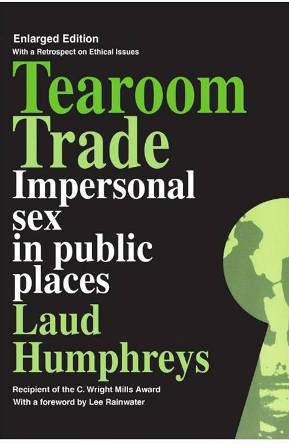 Etické kauzy (experimenty)
Vězeňský experiment (Philip Zimbardo, 1971)
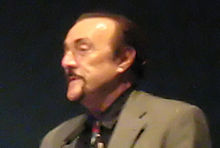 Etické kauzy (experimenty)
Milgramův experiment (učení a paměť)
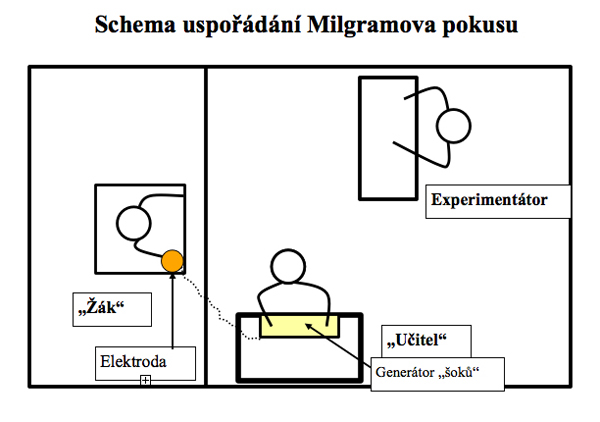 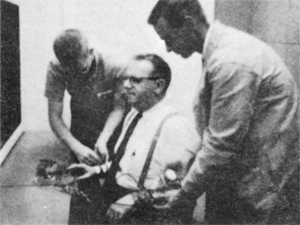 Obrázky:
Amir Kuckovic, darling.clandestine Urban Art  Association, Banksy, http://www.cogsci.unitn.it/ecn2009, http://www.ethnosnacker.com/2009_09_01_archive.html